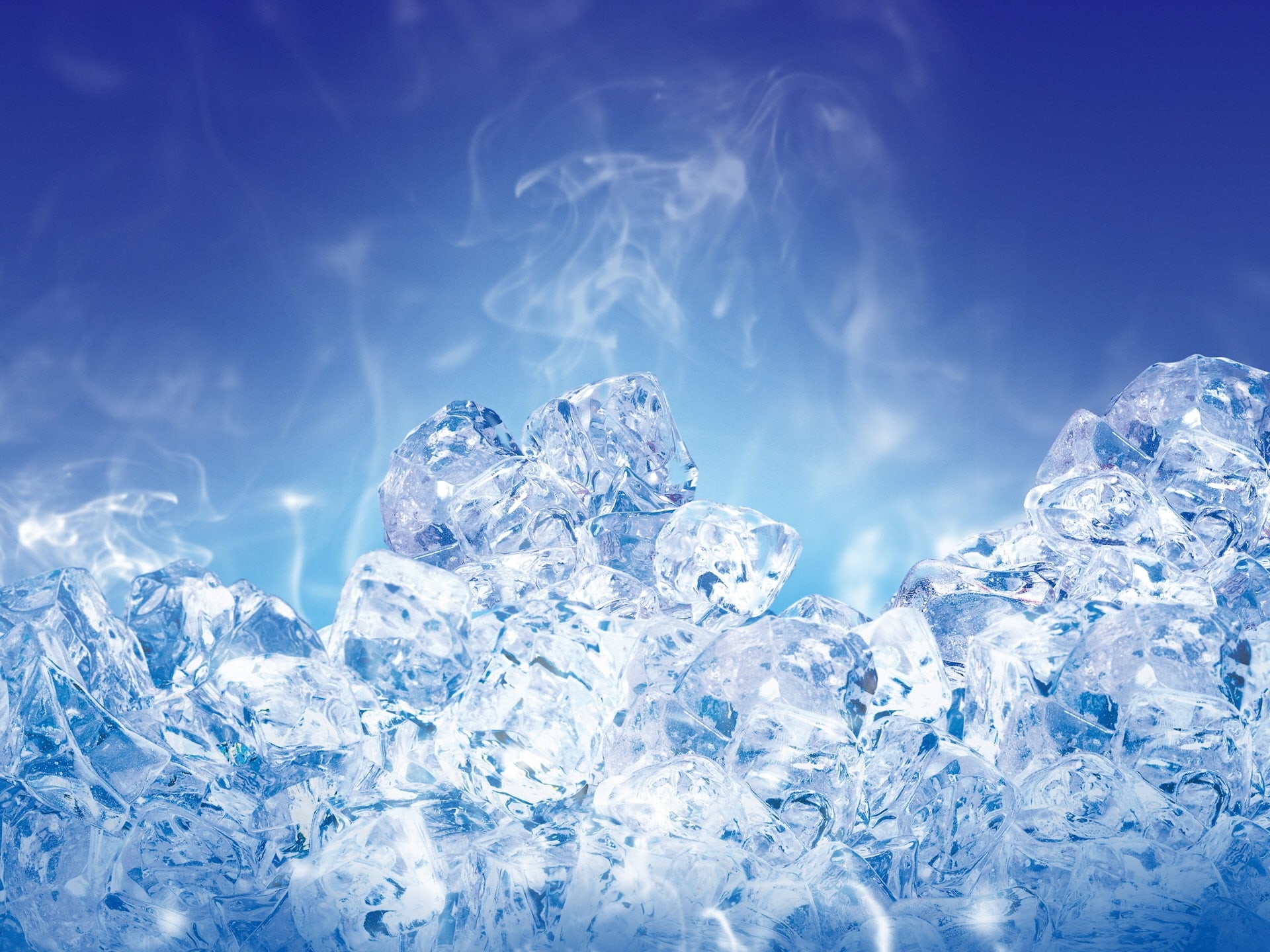 Открытый муниципальный проект «Антарктида сквозь льды и время»Исследовательский этап: «Влияние пищевых продуктов на скорость таяния льда»Возрастная категория: дошкольникиКоманда «ПОЛЮСята»МОУ Гореловская ООШРуководитель: Смирнова Ю.А.
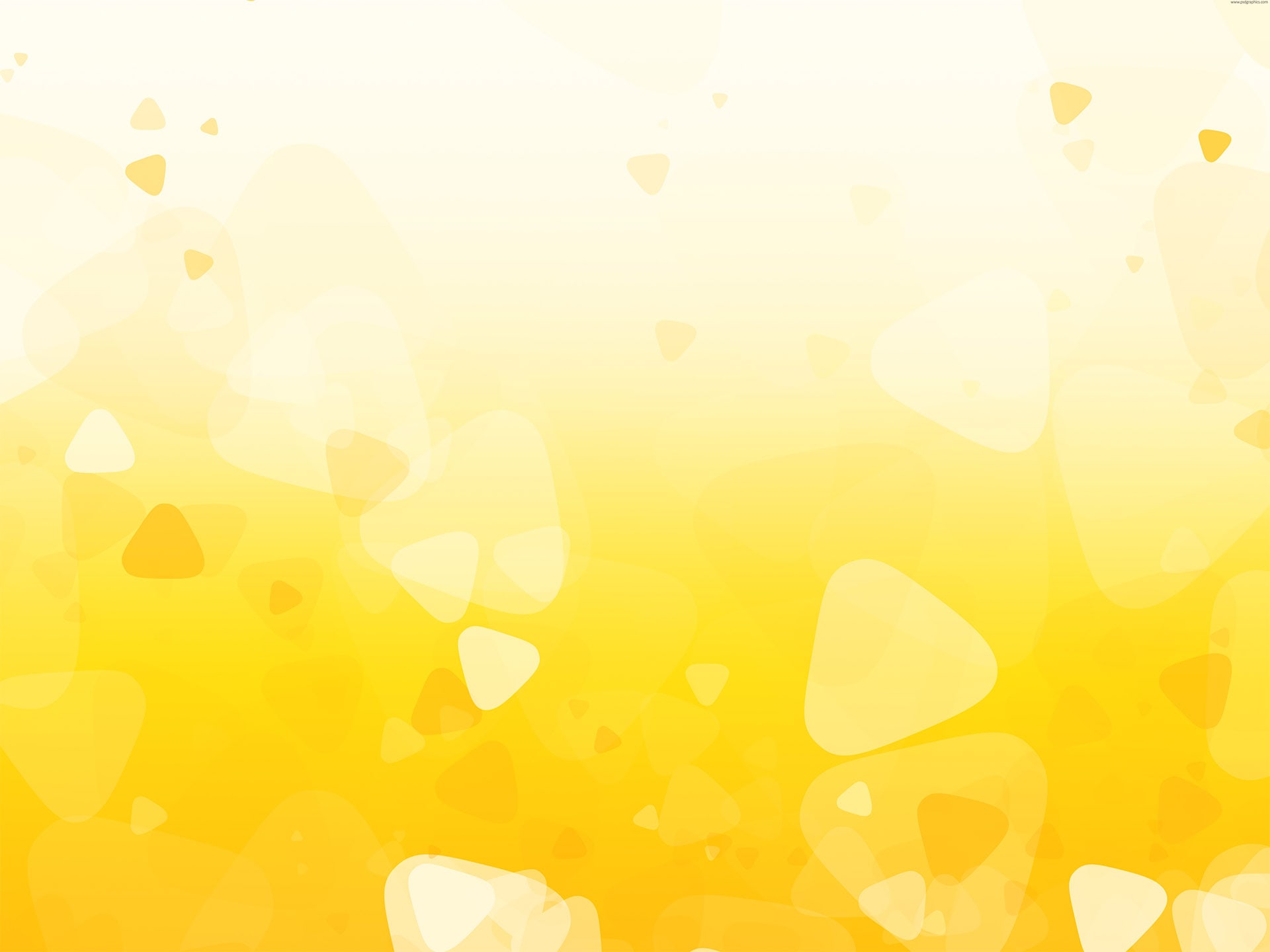 Цель:
-способствовать развитию у детей познавательной активности, любознательности, стремления к самостоятельному познанию и размышлению.
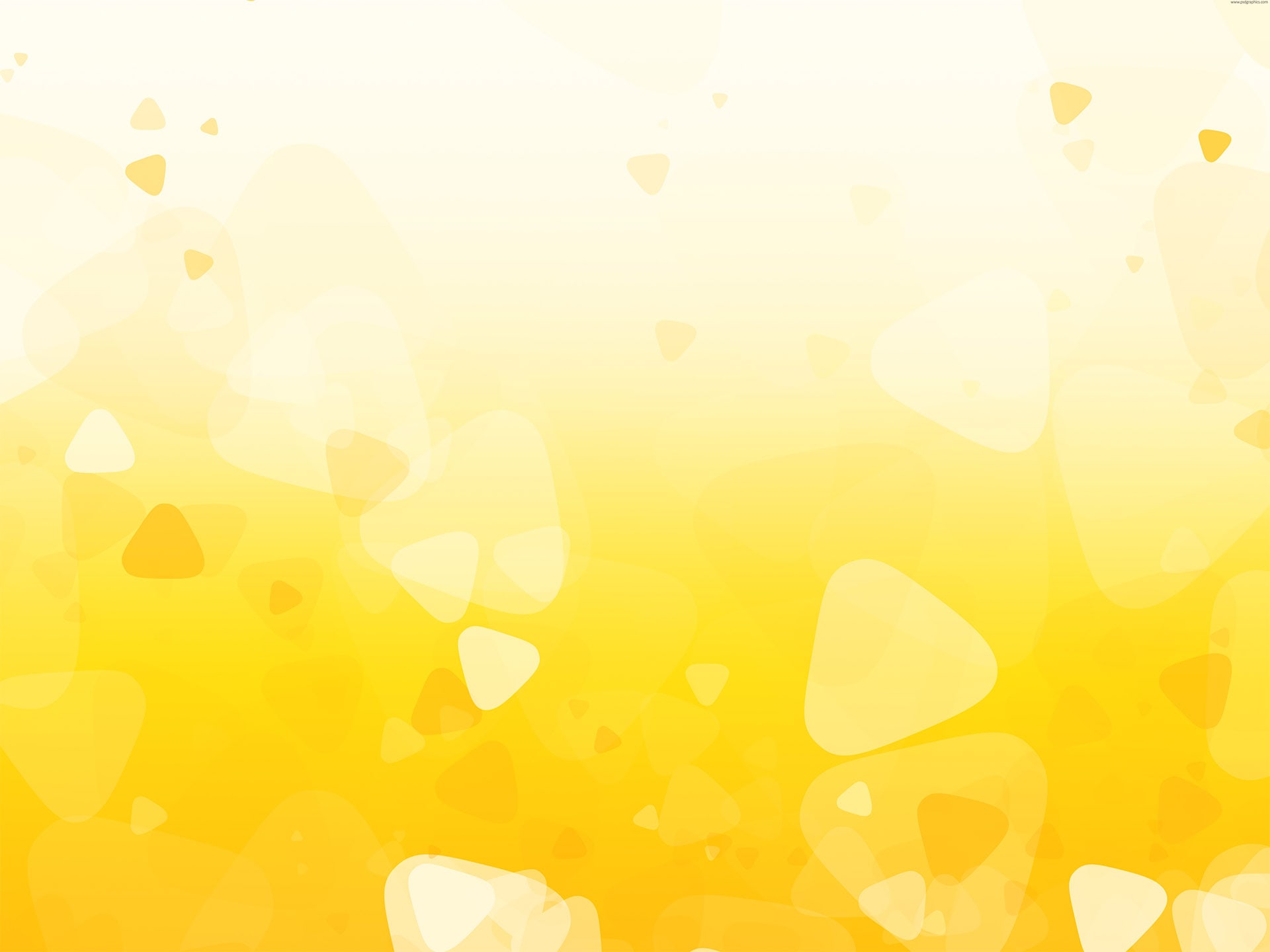 Задачи:
развивать у детей элементарные представления об основных физических свойствах  льда при его взаимодействии с различными веществами.
 создать условия для возможности определения детьми скорости плавления льда под воздействием  «реагентов».
 способствовать развитию умения сравнивать время таяния льда с различными реагентами и «контрольного» кубика и делать  соответствующие выводы.
содействовать формированию самостоятельности, наблюдательности, элементарного самоконтроля и саморегуляции своих действий.
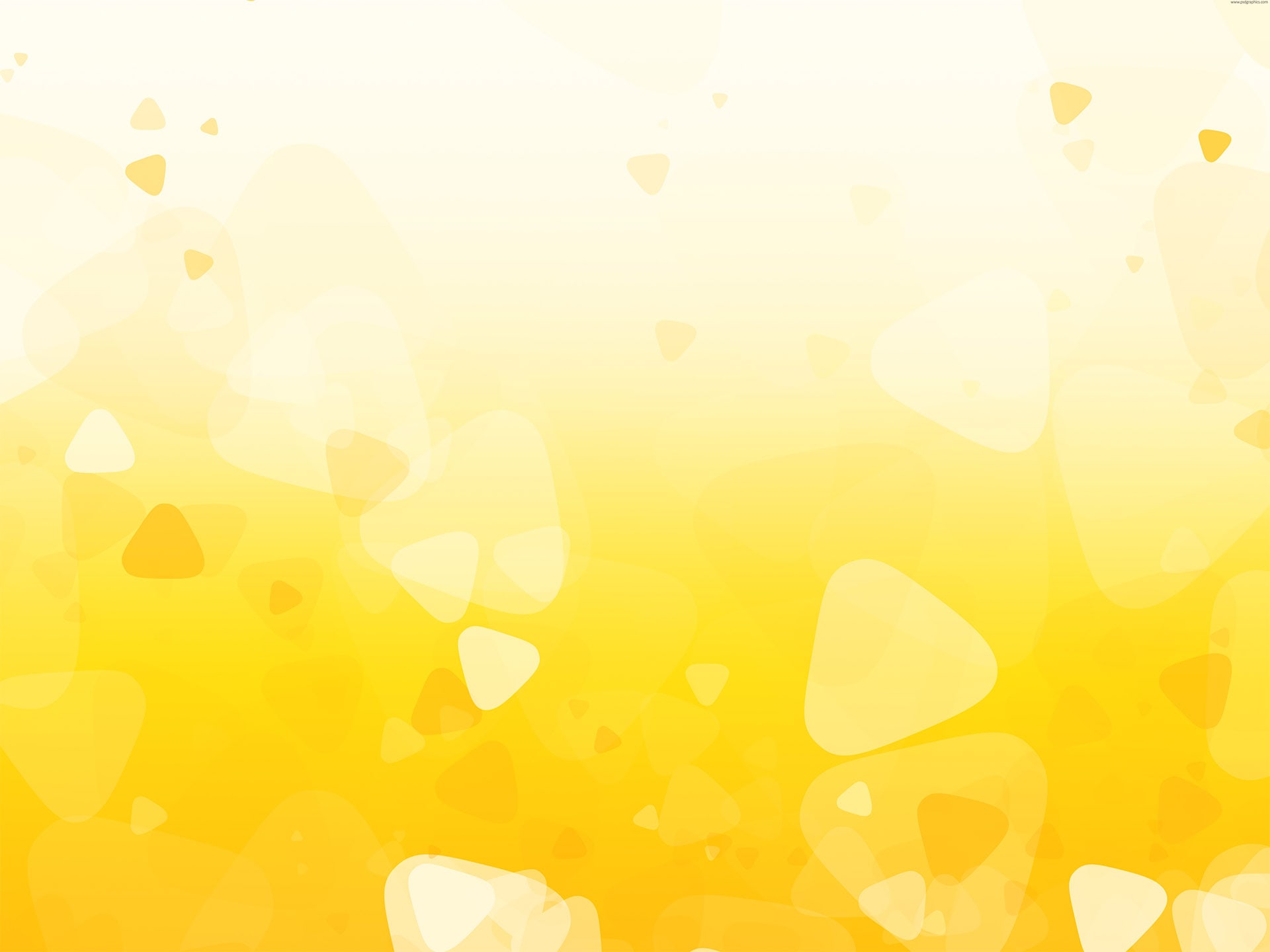 Материалы и оборудование:
-формочки для приготовления кубиков льда;
-поднос;
-поваренная соль; 
-пищевая сода;
-лимонная кислота (кристаллическая);
-речной песок;
-пищевые красители;
-чайные  ложки (можно пластиковые);
-часы или таймер на телефоне; 
-доска и мел для записей;
- два набора магнитных цифр от 1 до 7.
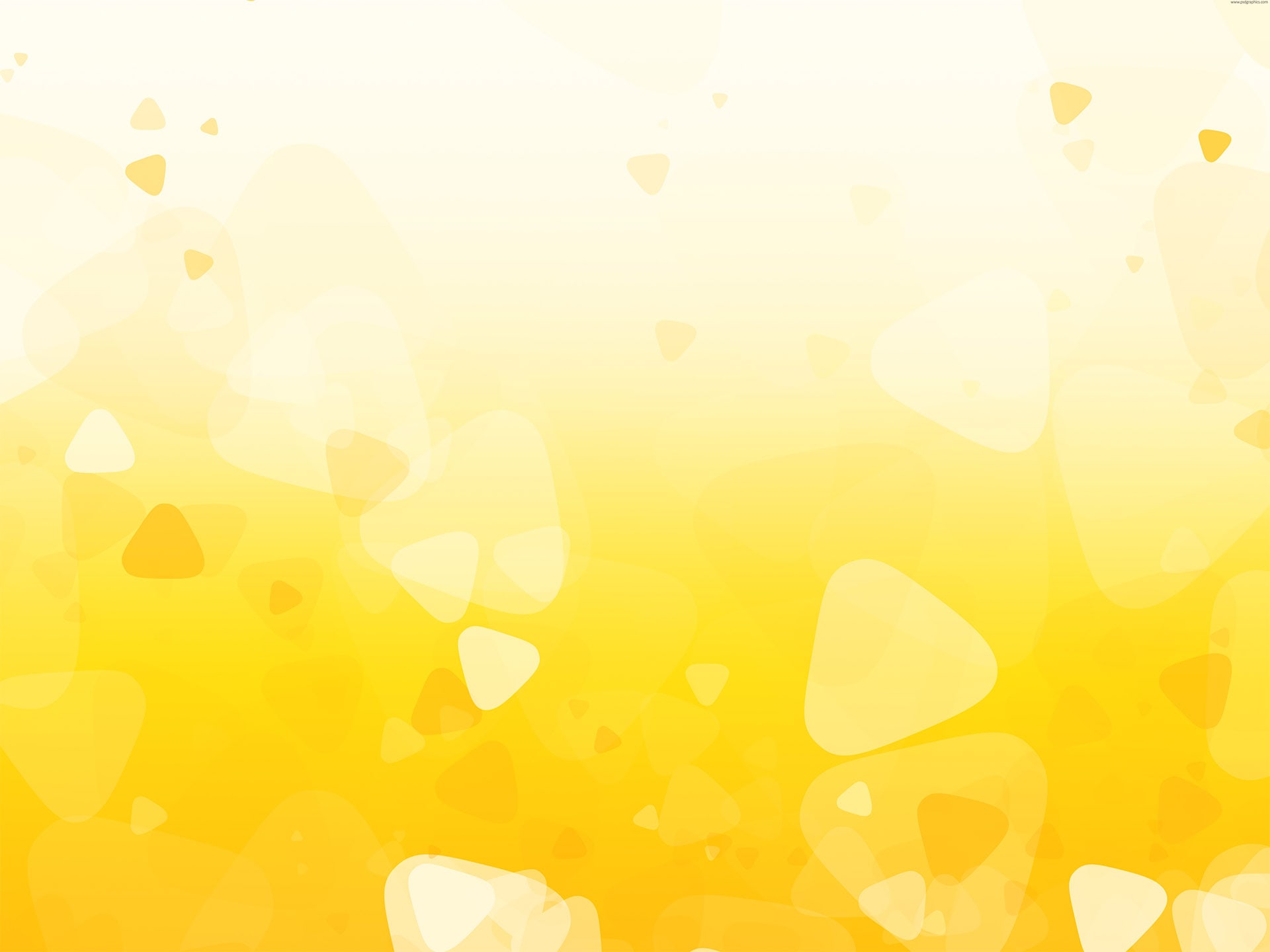 Правила безопасной работы:
При работе с песком, сыпучими веществами:
-работать только под руководством взрослого;
-песком не бросаться;
-не пробовать неизвестные вещества;
-не трогать грязными руками глаза;
 -не подносить руки к лицу;
-после работы убрать оборудование на место;
-тщательно вымыть руки.
При работе со льдом и снегом:
-не брать снег или лед в рот, он холодный, грязный.
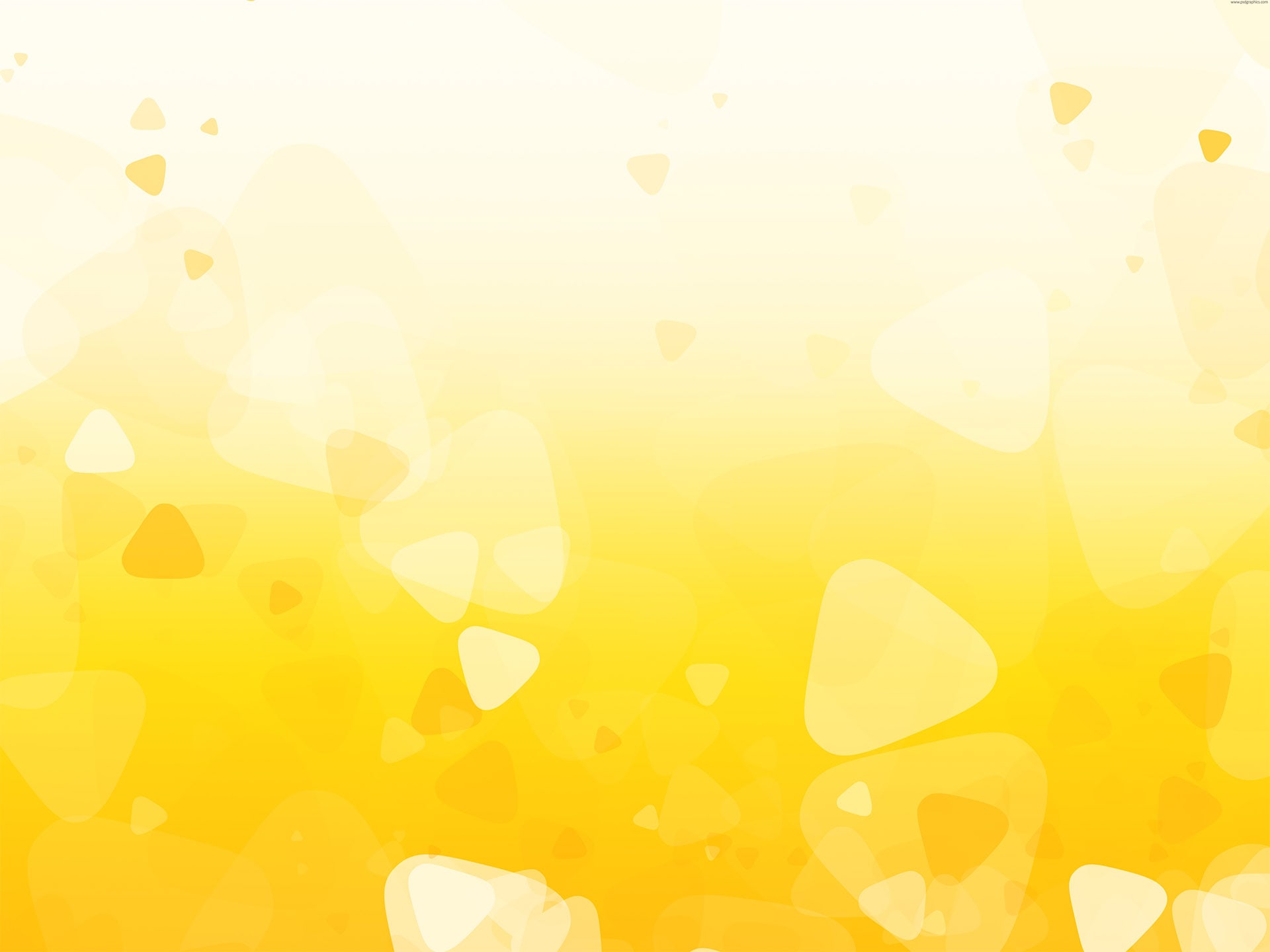 Задание№1. Возьмите   формочку для приготовления льда, наполните ячейки  водой и оставьте на сутки в морозильной камере холодильника. Кубики льда должны иметь одинаковый размер.
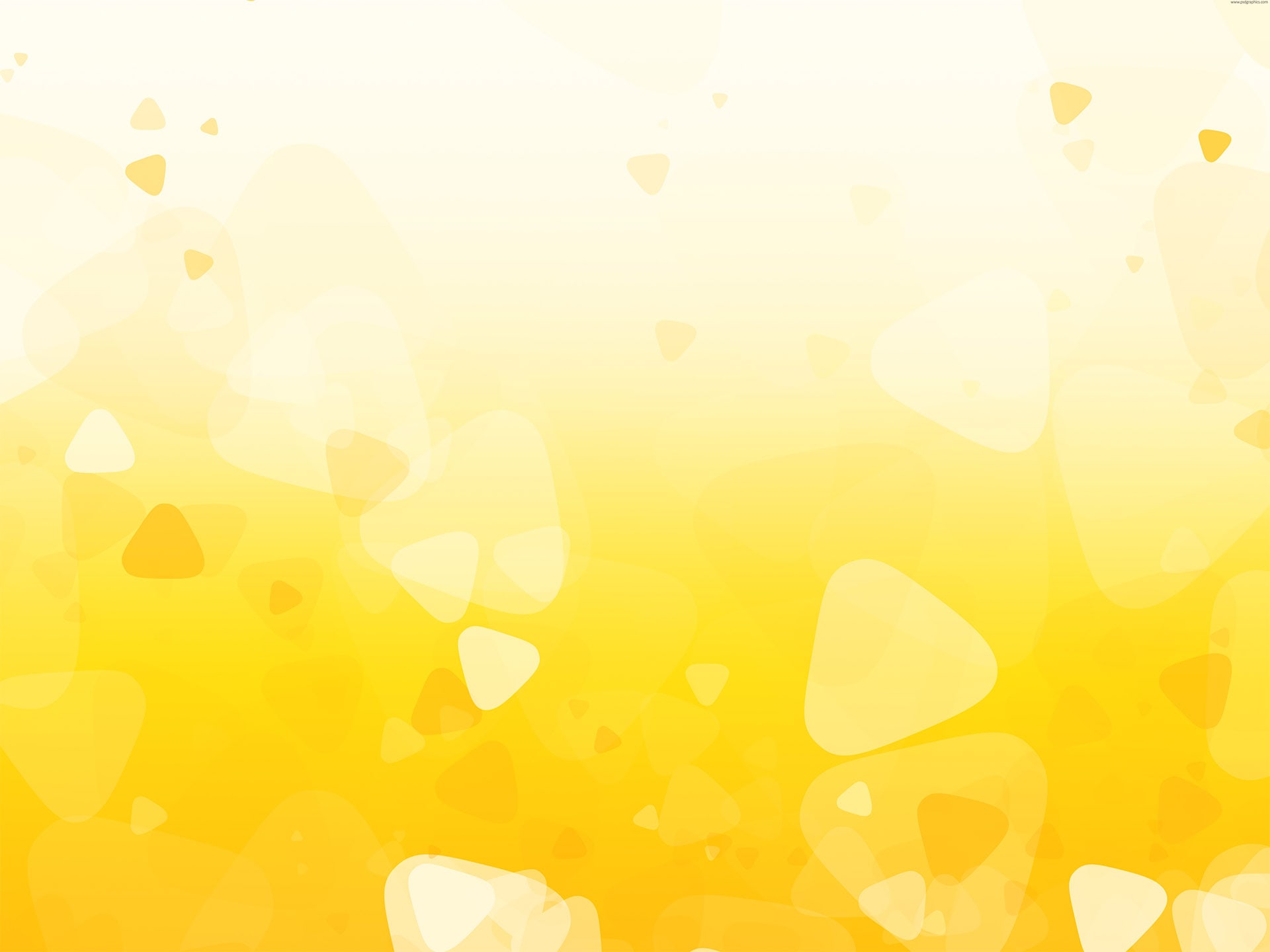 Задание№2.   Заранее приготовьте смесь поваренной соли и речного песка: 1 чайная ложка соли + 1 чайная ложка речного песка.
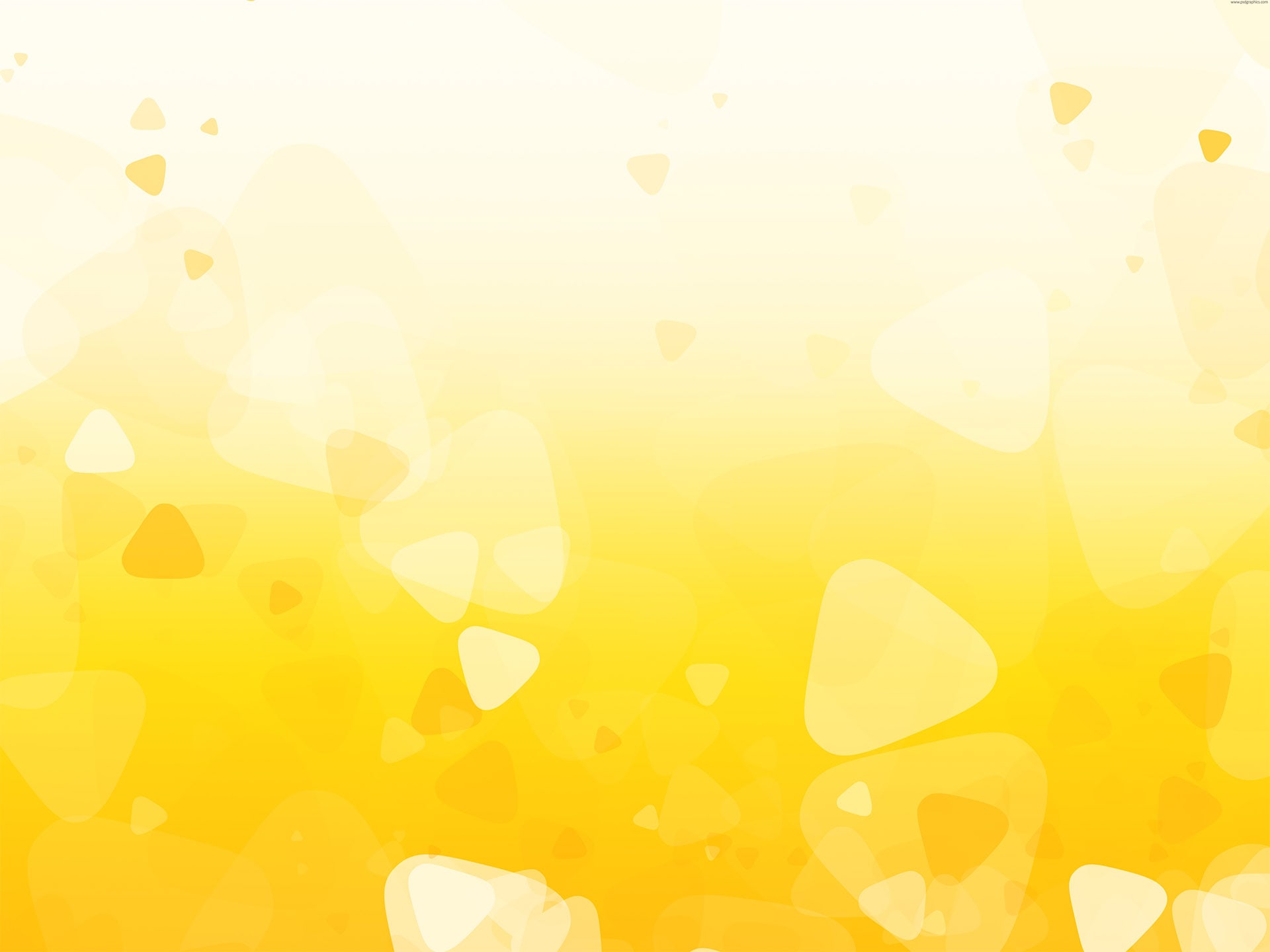 Задание№3.Выложите получившиеся кусочки льда на поднос, с помощью номерков пометьте их.
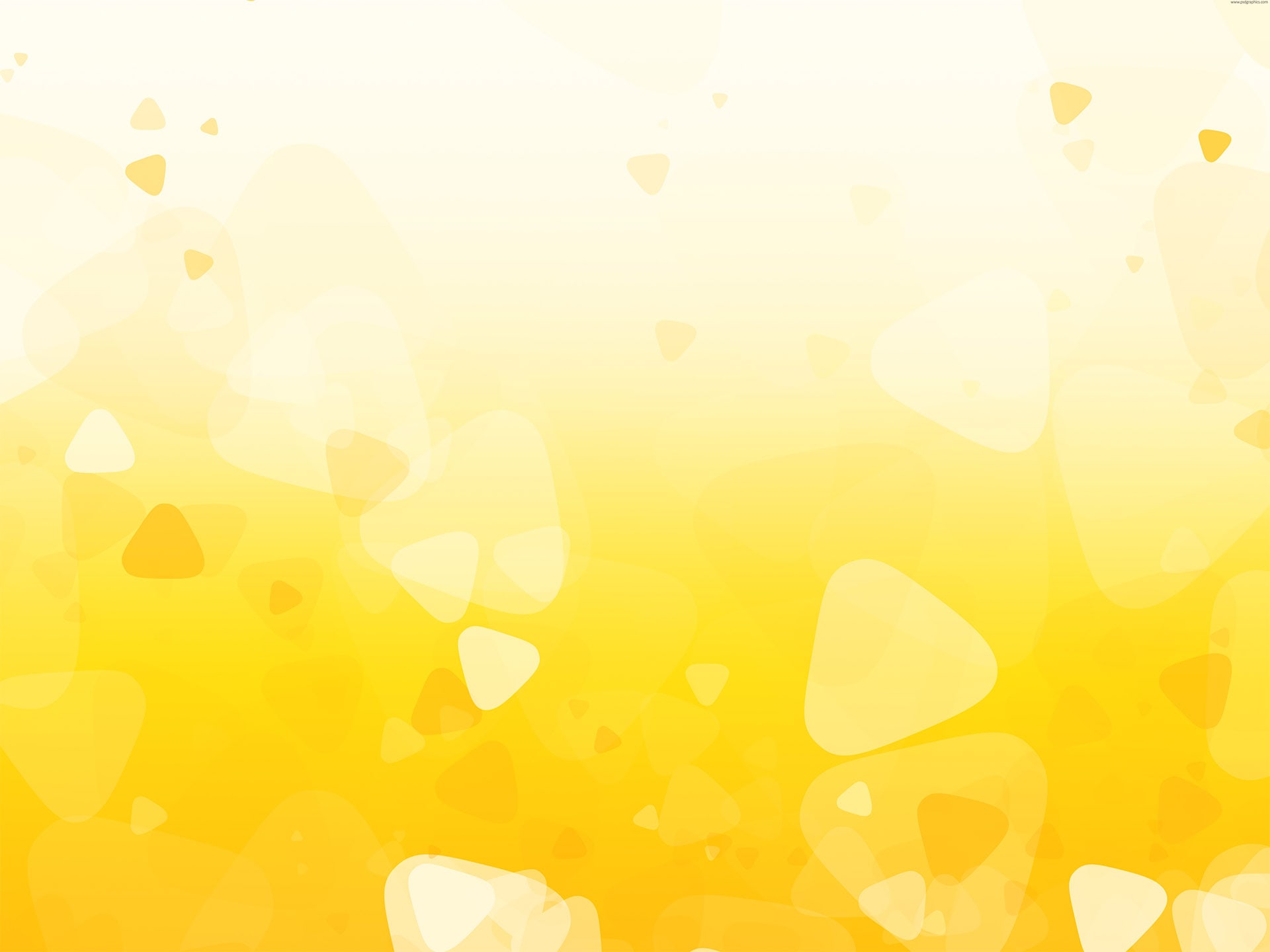 Задание№4.Посыпьте все кубики льда кроме одного (контрольного)  различными «реагентами».
Реагенты:
№ 1 – поваренная соль; 
№ 2 – речной песок;  
№ 3 – смесь речного песка и соли; 
№ 4 – пищевая сода; 
№ 5- лимонная кислота;
№ 6 -  пищевой краситель;
№ 7 – кубик без реагента.
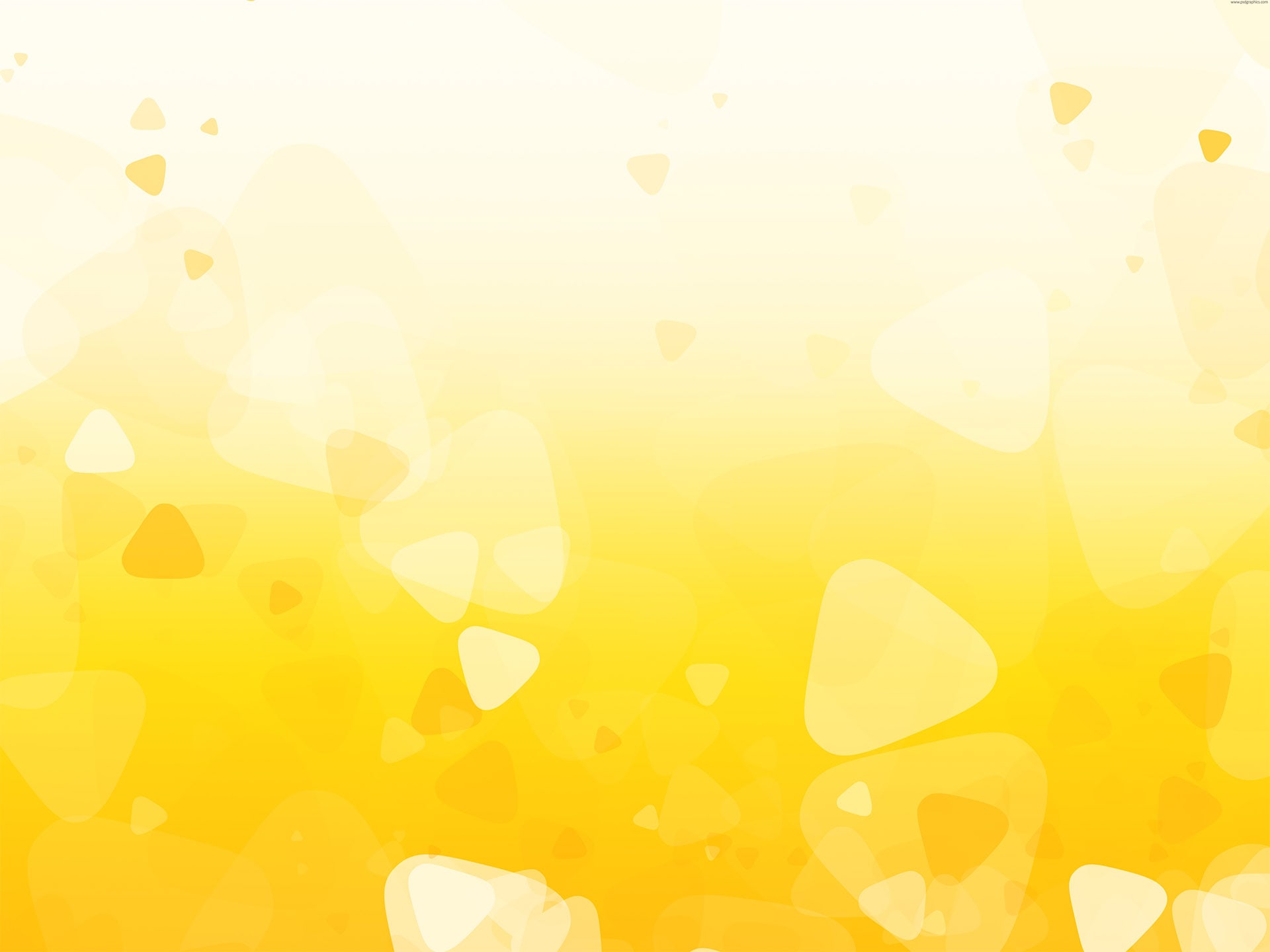 Задание№4. Необходимое количество реагентов нужно отмерить заранее.
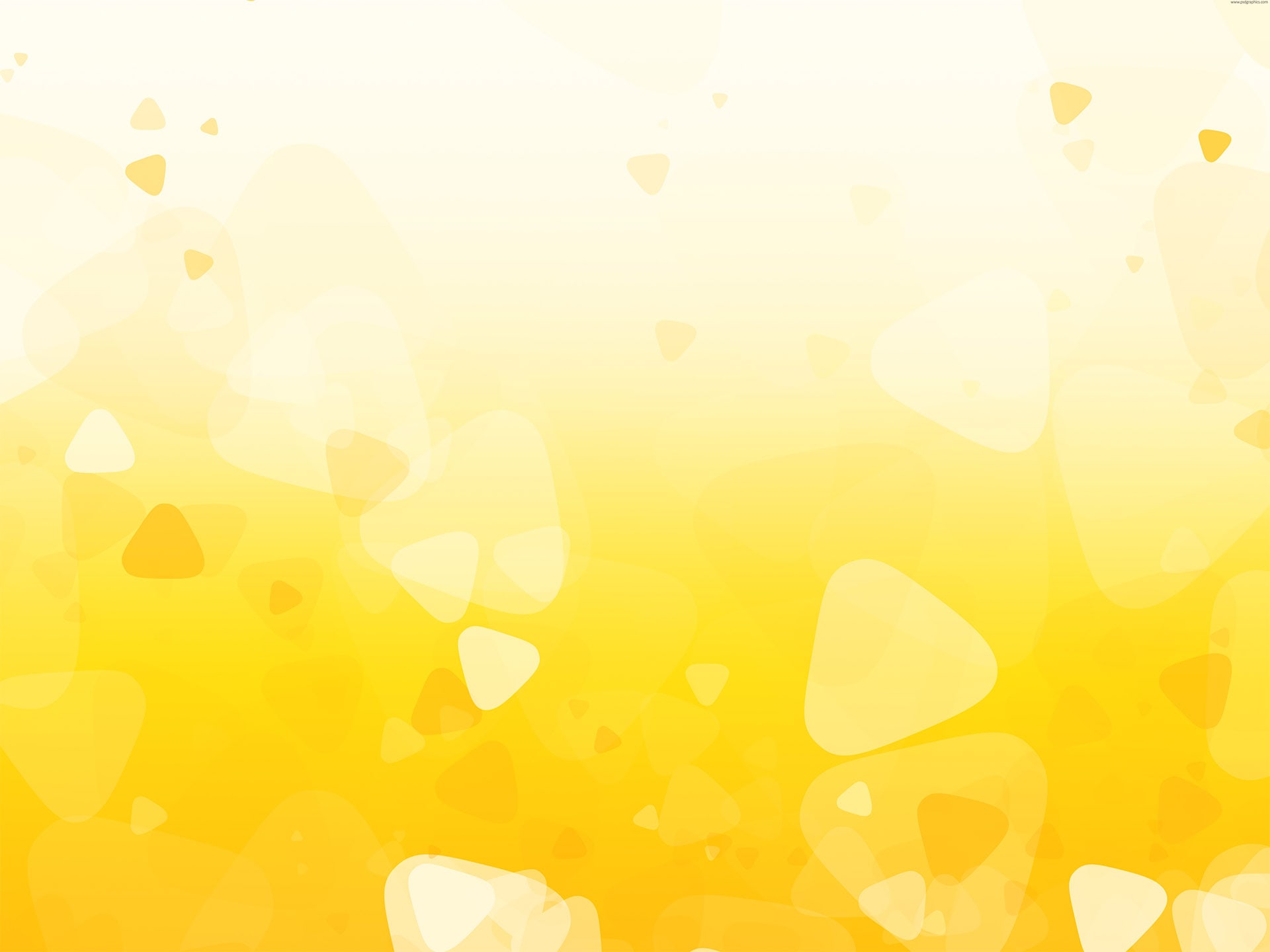 Задание№5. Заметьте на часах (или на таймере) время, в течение которого будут плавиться кубики льда под действием различных реагентов.
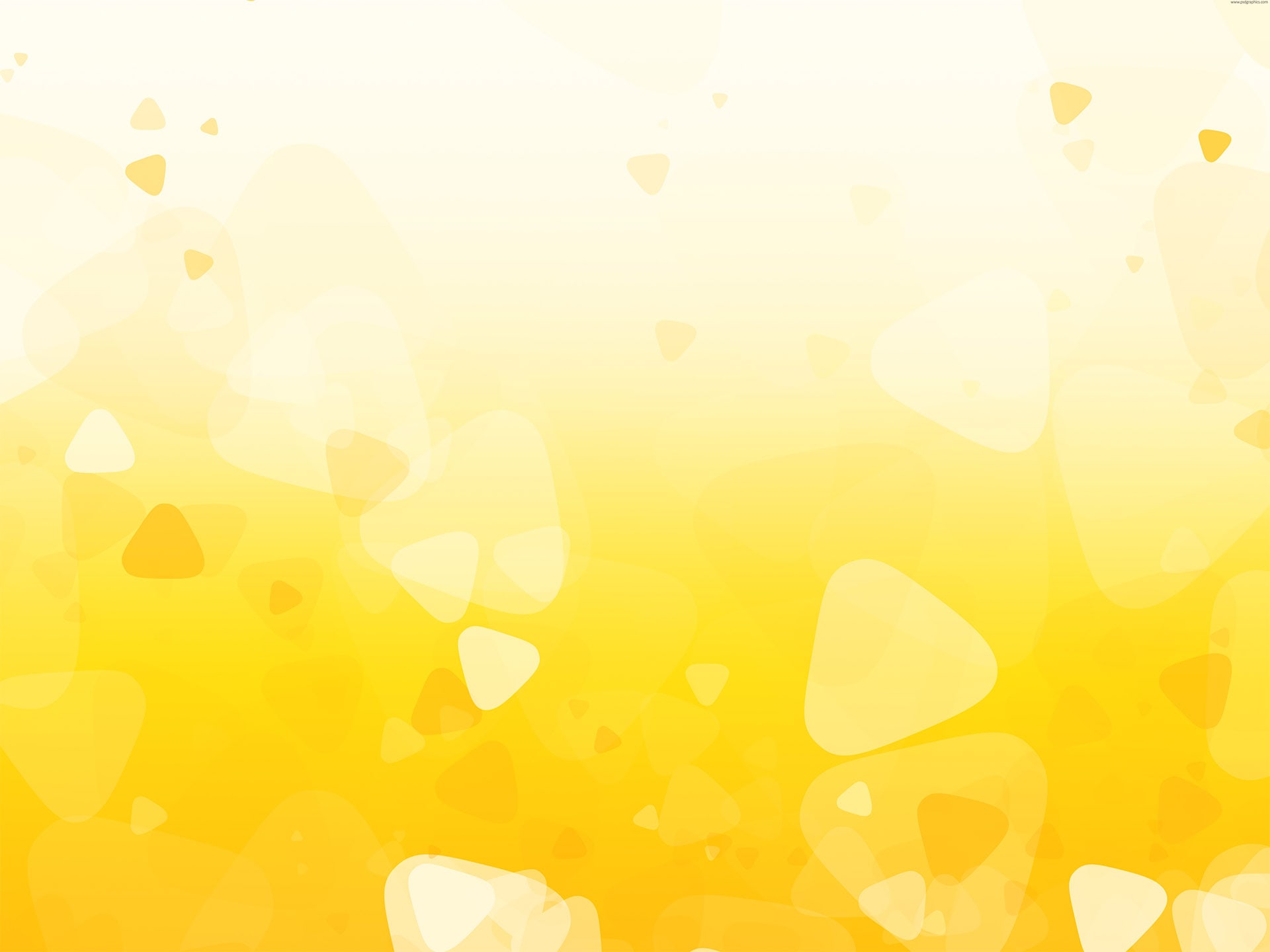 Задание №5/1 Сравните время таяния льда под влиянием различных реагентов со временем таяния последнего «контрольного» кубика льда, который не был посыпан.
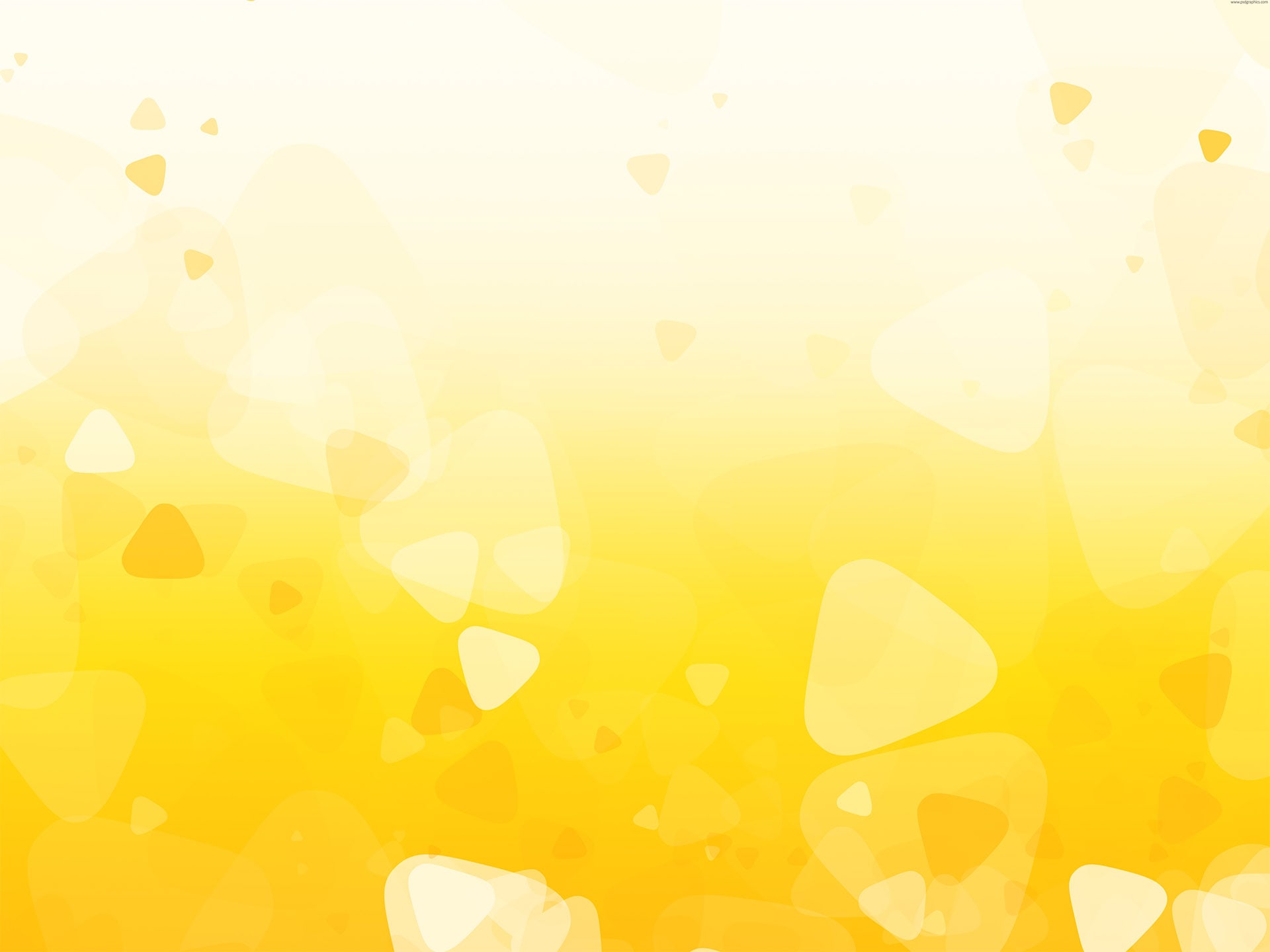 Задание №5/2. Полученные результаты (время плавления или таяния льда) занесите в таблицу, в графу «Время плавления льда».
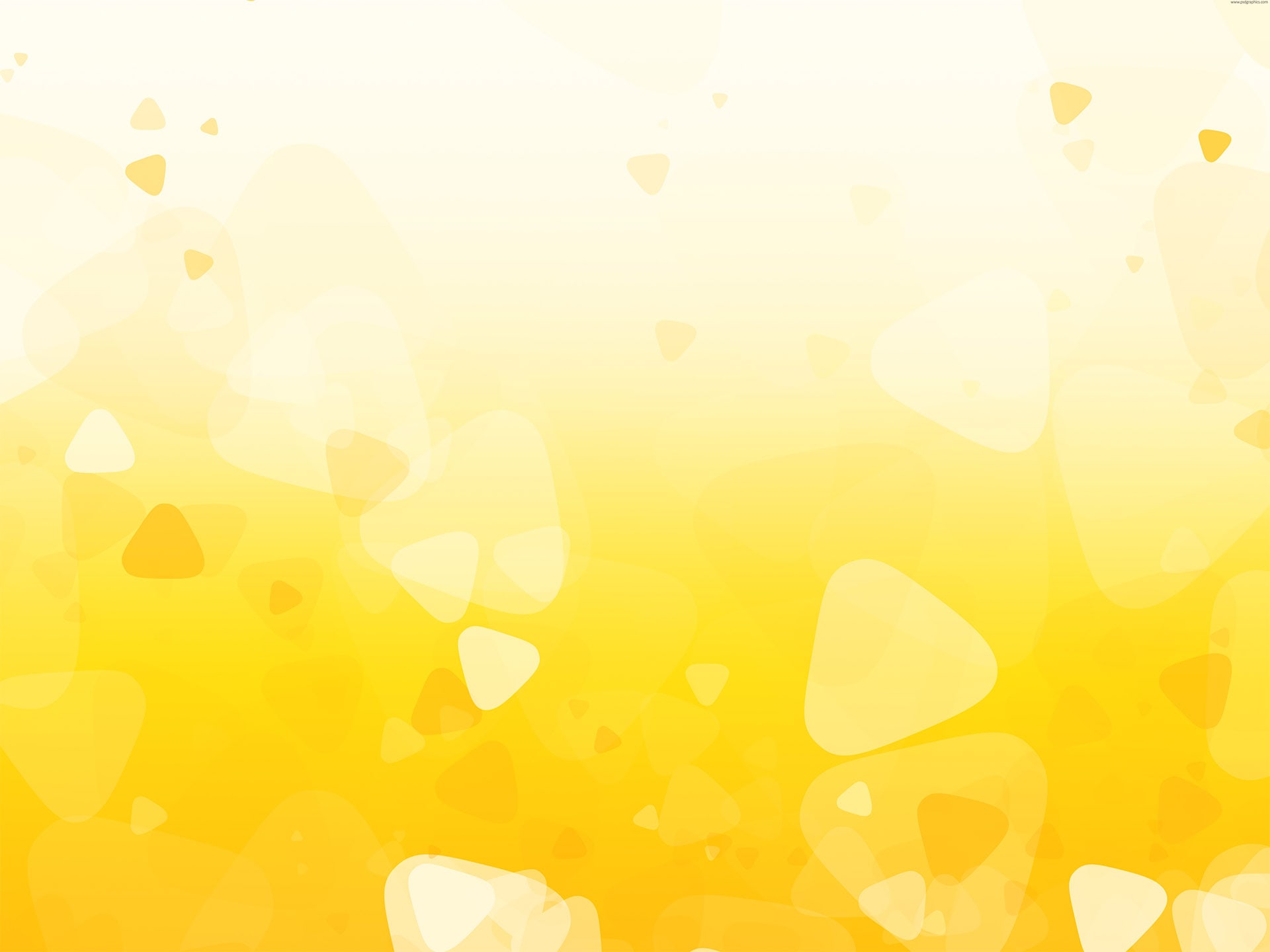 Задание №5/3.Таблица оформления результатов опыта.«Время плавления льда».
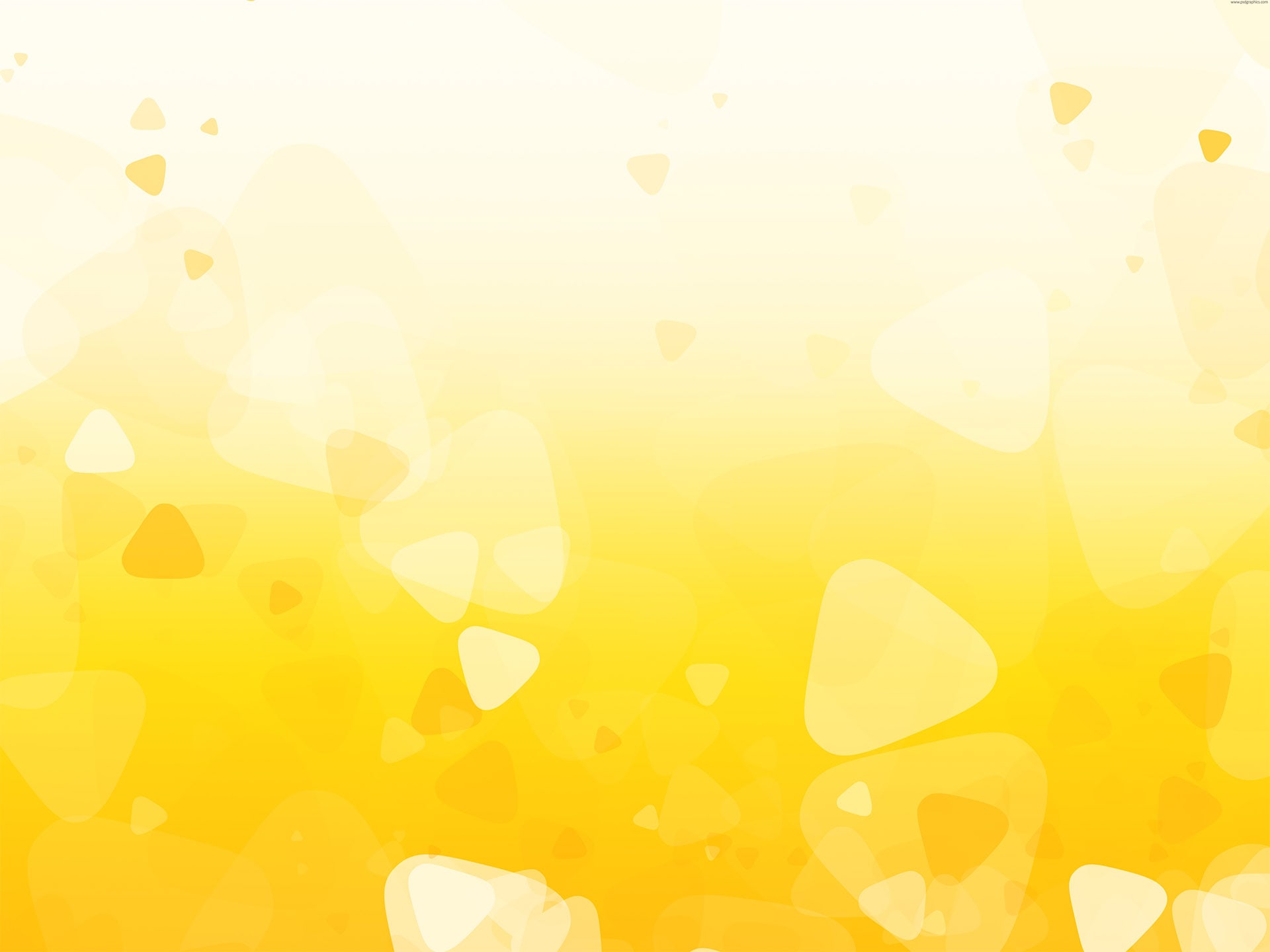 Вывод №1
Задание№1:
 Для данного эксперимента важно, чтобы все кубики льда имели одинаковый размер. Почему?
Вывод№1: 
Разные по размеру кубики льда и тают по разному, более крупный тает дольше, а нам нужно выяснить , какой из реагентов быстрее расплавит лед , поэтому кубики должны быть равными по размеру, иначе выводы будут неверными.
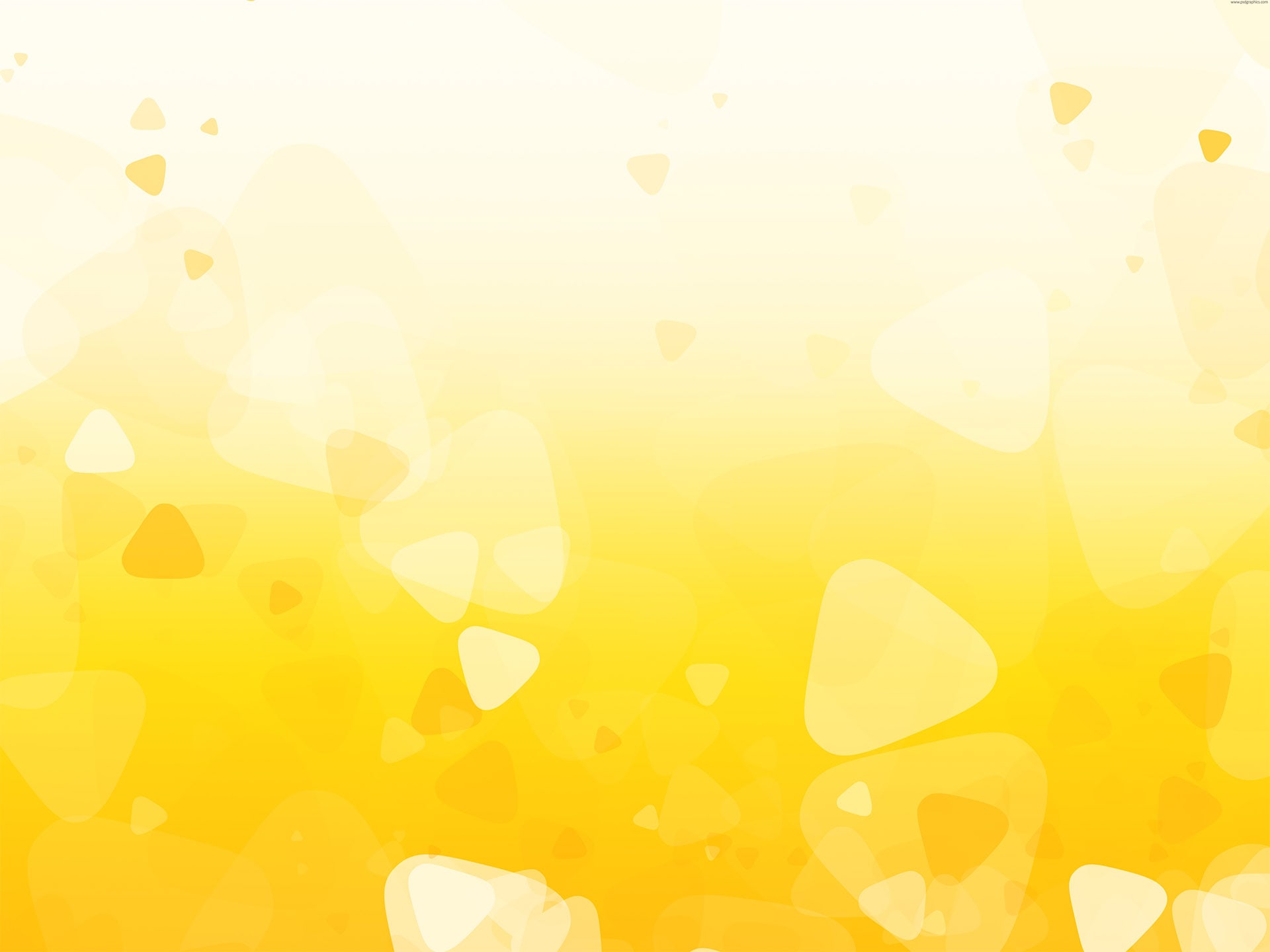 Вывод№2
Задание №5/1: 
Сравните время таяния «контрольного» кубика со временем таяния кубиков под действием различных реагентов .

Вывод №2: 
Под действием реагентов №1, №3, №4. №5, №6 кубик льда растаял быстрее, а под воздействием речного песка таяние льда замедлилось, хотя он и стал пористым и нескользким, но растаял позже «контрольного» кубика.
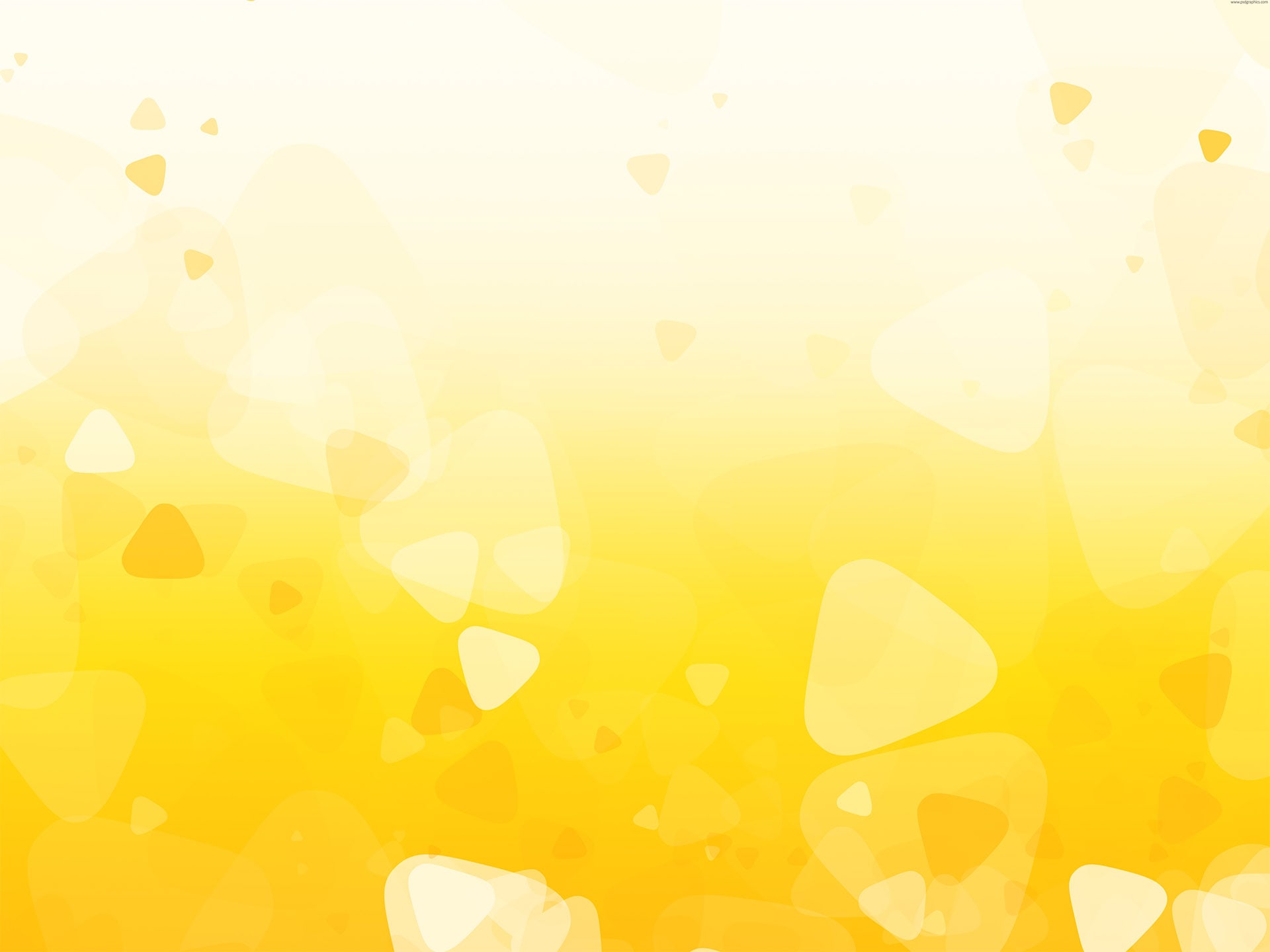 Вывод№3
Задание№6: 
По результатам эксперимента сформулируйте вывод о том, под действием какого реагента лед плавится быстрее.

Вывод№3:
 Под действием поваренной соли лед растаял быстрее всего. Этот «реагент» занял первое место среди остальных веществ.
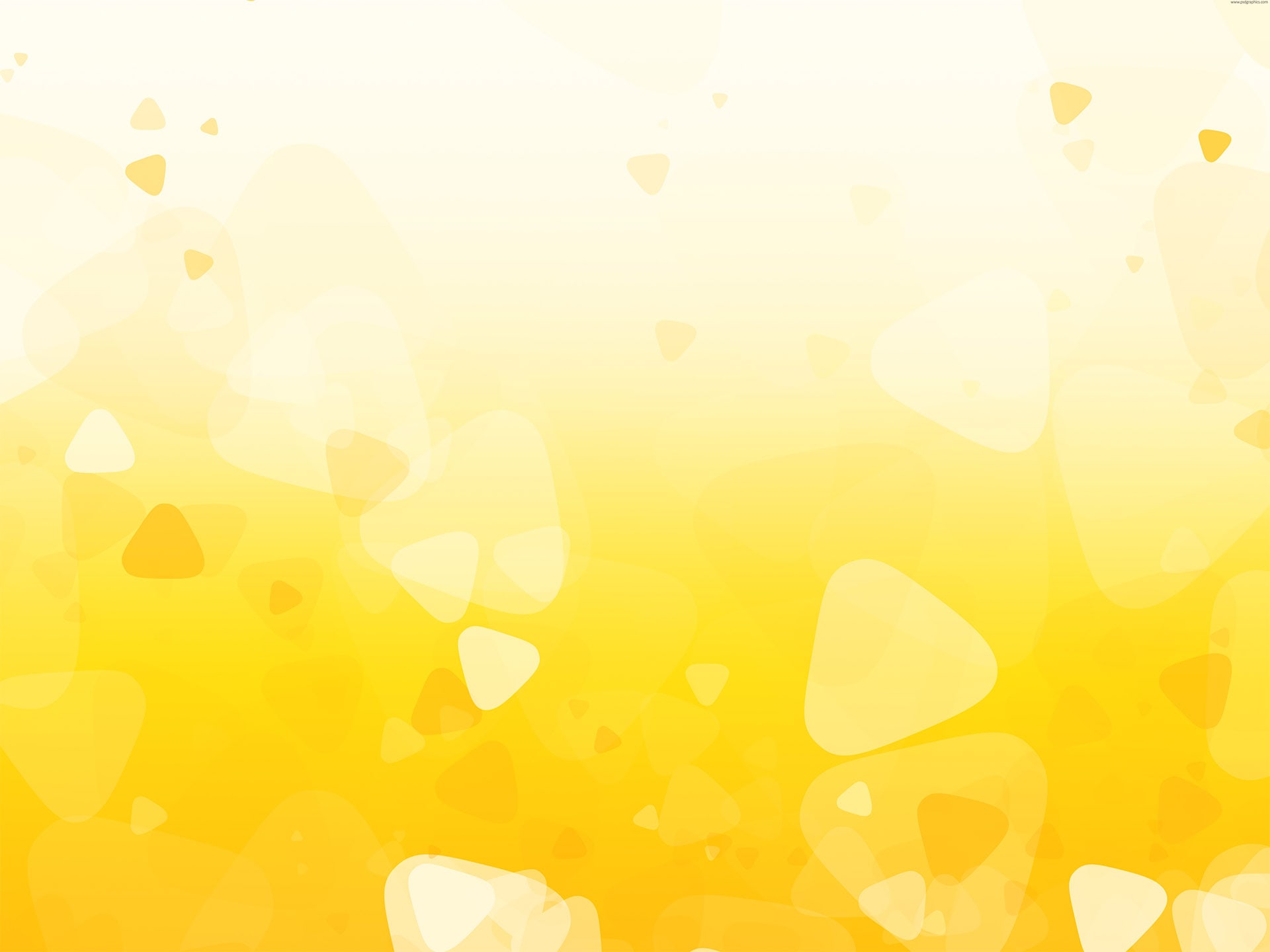 Задание№7: Подумайте, для чего могут вам пригодиться полученные сведения о таянии льда. Как люди используют эти знания?
Вывод№3: Под действием поваренной соли лед растаял быстрее всего. Этот «реагент» занял первое место среди остальных веществ. Смесь соли и песка на третьем месте.
Применение №1:
       При гололеде и гололедице,
       чтобы не было скользко и было меньше аварий дороги посыпают смесью соли и песка. Соль разъедает лёд, а песок способствует увеличению сцепления между шинами машин и поверхностью дороги. Смесь сыплют на середину дороги, но шинами машин она разносится по всей поверхности, в том числе и по обочинам, по которым нередко в зимнее время ходят пешеходы.
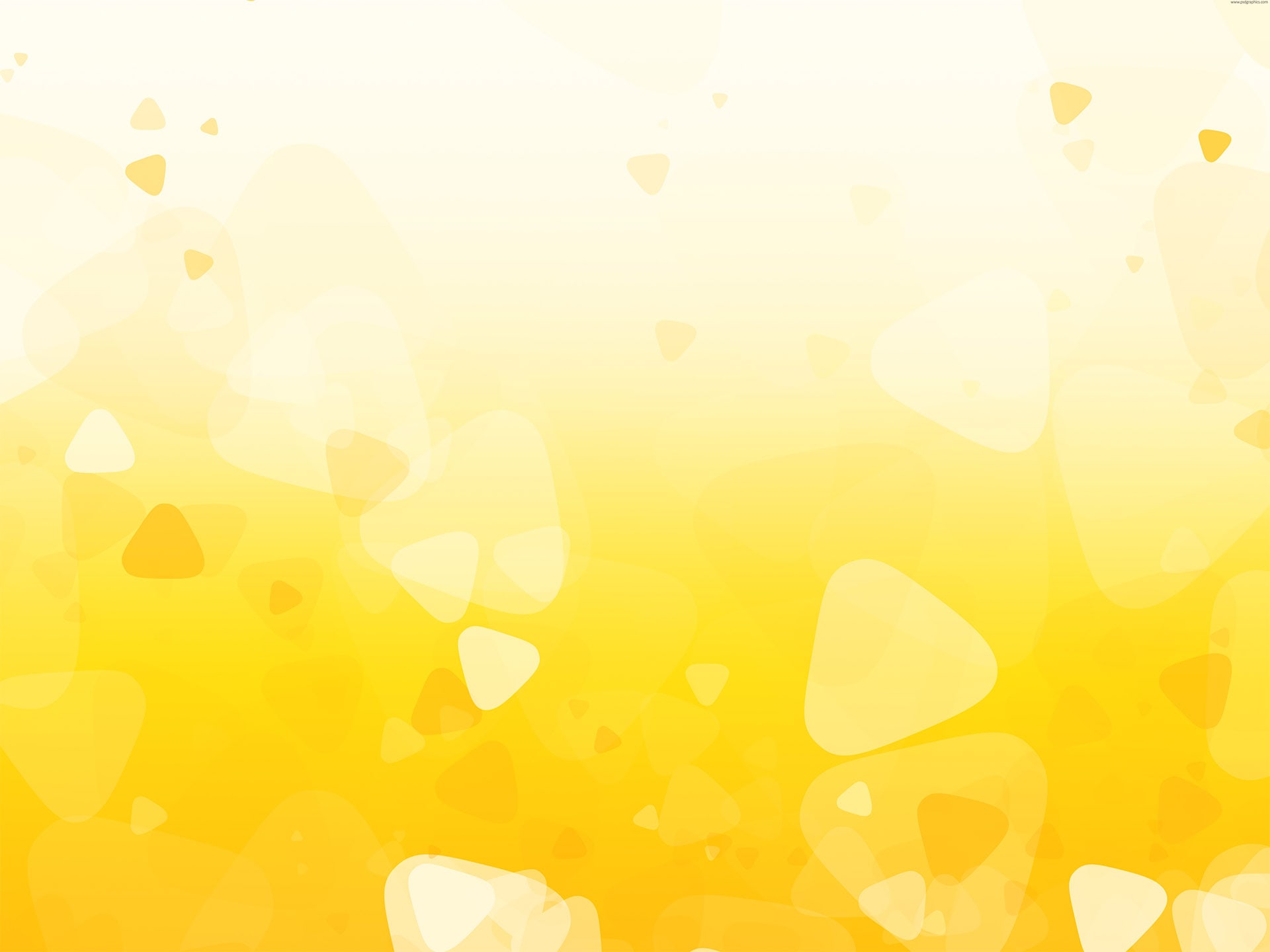 Применение №2:
В России есть местности с высокой  влажностью  воздуха. При резком похолодании на всех поверхностях образуется  толстая ледяная корка, которая угрожает жизни и здоровью людей, а  также может разрушить некоторые сооружения. Во избежание трагических последствий обледенения обрабатывают солью, что способствует их быстрому таянию  и последующему меньшему намерзанию.
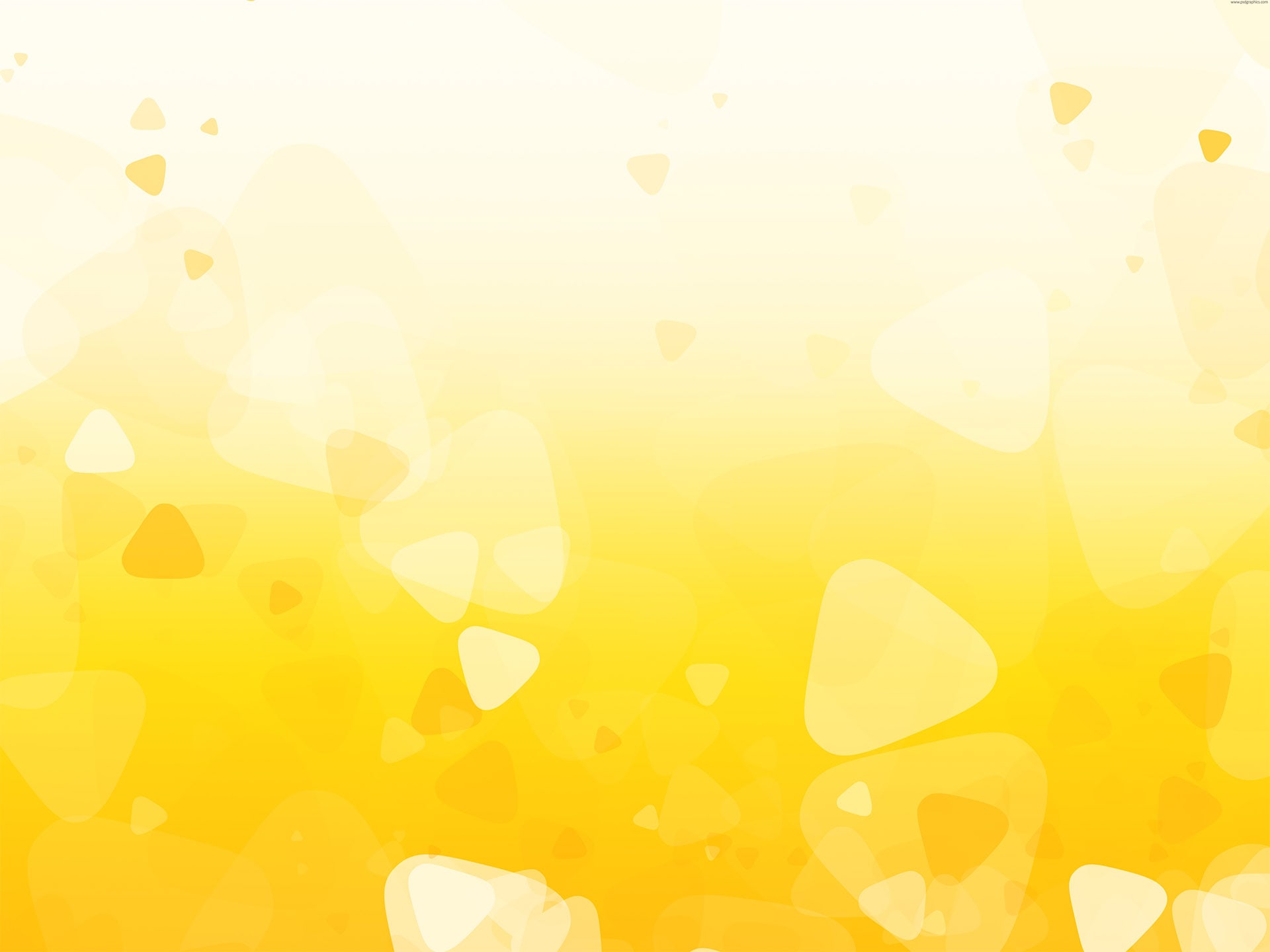 Вывод №2: Под воздействием речного песка таяние льда замедлилось, хотя он и стал пористым и нескользким, но растаял позже «контрольного» кубика.
Применение №3:
Лед широко применяется в рыбной промышленности. Рыбу  эффективно охлаждают водным льдом. При этом используется как естественный лёд, вырубаемый крупными блоками в зимнее время на чистых водоёмах или намороженный в холодное время послойно на горизонтальных площадках с брызгальными  установками. Для его сохранения в летнее время его засыпают песком или опилками.
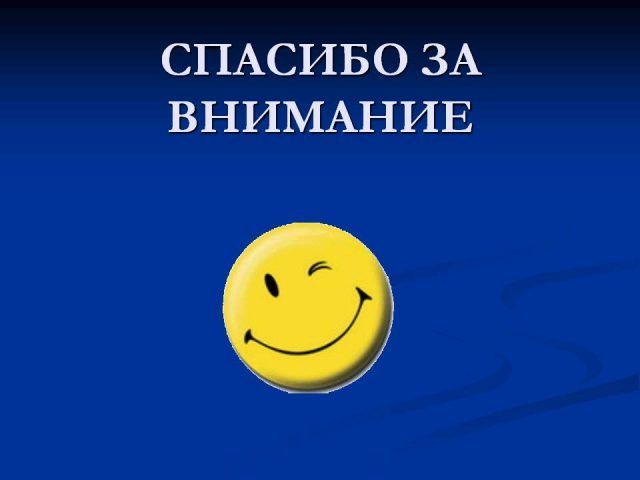